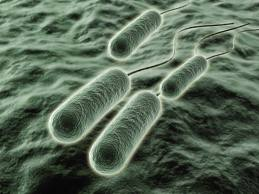 Pseudomonas
Diseases
Sepsis
Pneumonia 
Urinary tract infections
Chronic lower respiratory tract infections -cystic fibrosis
Wound infections (cellulitis) in burn patients
Malignant otitis externa in diabetic patients
Pseudomonas pseudomallei -melioidosis
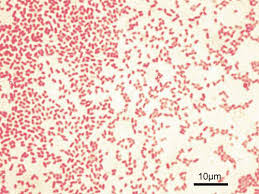 Important Properties
Pseudomonads are gram-negative rods 
They are strict aerobes, i.e., they derive their energy only by oxidation of sugars rather than by fermentation 
Because they do not ferment glucose, they are called nonfermenters 
Oxidase-positive
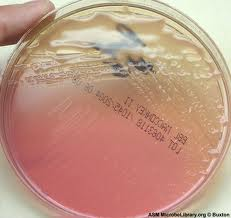 Pseudomonads are able to grow in water containing only traces of nutrients, e.g., tap water 
Pse. aeruginosa and Bur. cepacia have a remarkable ability to withstand disinfectants- hospital-acquired infections 
They have been found growing in hexachlorophene-containing soap solutions, in antiseptics, and in detergents
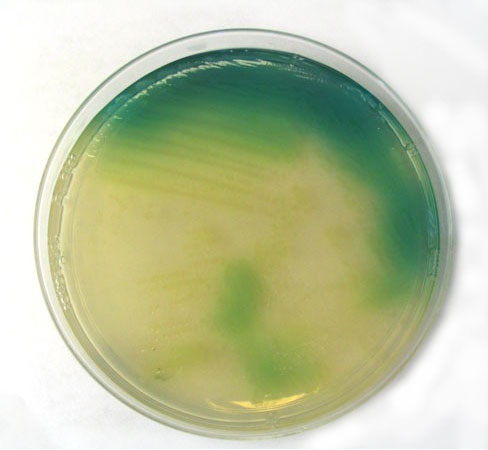 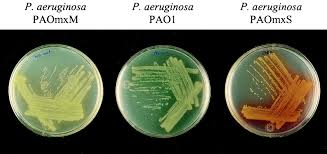 Pse. aeruginosa produces two pigments useful in clinical and laboratory diagnosis: 
Pyocyanin, which can color the pus in a wound blue  
(2) Pyoverdin (fluorescein), a yellow-green pigment that fluorescence under ultraviolet light

 In the laboratory, these pigments diffuse into the agar, imparting a blue-green color that is useful in identification

Pse. aeruginosa is the only species of Pseudomonas that synthesizes pyocyanin
Strains of Pse. aeruginosa  have a prominent slime layer (glycocalyx), which
 
Gives their colonies a very mucoid appearance
 
It mediates adherence of the organism to mucous membranes of the respiratory tract 

Prevents antibody from binding to the organism
Pathogenesis & Epidemiology
Pse. aeruginosa is found chiefly in soil and water 
Approximately 10% of people carry it in the normal flora of the colon 
It is found on the skin in moist areas  
Colonize the upper respiratory tract of hospitalized patients
Its ability to grow in simple aqueous solutions has resulted in contamination of respiratory therapy and anesthesia equipment, intravenous fluids, and even distilled water
Pse. aeruginosa is primarily an opportunistic pathogen that causes infections in hospitalized patients, e.g., 
those with extensive burns 
in whom the skin host defenses are destroyed 
in those with chronic respiratory disease (e.g., cystic fibrosis) 
in whom the normal clearance mechanisms are impaired 
in those who are immunosuppressed 
in those with neutrophil counts of less than 500/ μL 
in those with indwelling catheters
 It causes 10% to 20% of hospital-acquired infections and, in many hospitals, is the most common cause of gram-negative nosocomial pneumonia
Pathogenesis is based on multiple virulence factors:

Endotoxin, sepsis and septic shock
Exotoxins, exotoxin A, which causes tissue necrosis . It inhibits eukaryotic protein synthesis by ADP-ribosylation of elongation factor 2
Enzymes -elastase and proteases- histotoxic and facilitate invasion of the organism into the bloodstream 
Pyocyanin damages the cilia and mucosal cells of the respiratory tract
Type III secretion system
This secretion system transfers the exotoxin from the bacterium directly into the adjacent human cell, which allows the toxin to avoid neutralizing antibody 
Type III secretion systems are mediated by transport pumps in the bacterial cell membrane 
Of the four exoenzymes known to be transported by this secretion system, Exo S is the one most clearly associated with virulence 
Exo S has several modes of action, the most important of which is ADP-ribosylation of a Ras protein, leading to damage to the cytoskeleton
Clinical Findings
Pse. aeruginosa can cause infections virtually anywhere in the body

Urinary tract infections 
Pneumonia (especially in cystic fibrosis patients) 
Wound infections (especially burns) predominate
The organism can enter the blood, causing sepsis 
The bacteria can spread to the skin, where they cause black, necrotic lesions ecthyma gangrenosum
An important cause of endocarditis in intravenous drug users
Severe external otitis (malignant otitis externa)  
Skin lesions (e.g., folliculitis) occur in users of swimming pools and hot tubs (hot tub folliculitis) in which the chlorination is inadequate 
Osteochondritis of the foot in those who sustain puncture wounds through the soles of gym shoes
Corneal infections caused by Pse. aeruginosa are seen in contact lens users
Laboratory Diagnosis
Pse. aeruginosa grows as non–lactose-fermenting (colorless) colonies on MacConkey's or EMB agar 
It is oxidase-positive
A typical metallic sheen of the growth on TSI agar, coupled with the blue-green pigment on ordinary nutrient agar and a fruity aroma, is sufficient to make a presumptive diagnosis 
The diagnosis is confirmed by biochemical reactions 
Identification for epidemiologic purposes is done by bacteriophage or pyocin typing
Treatment
Pse. aeruginosa is resistant to many antibiotics
The treatment of choice is an antipseudomonal penicillin, e.g., piperacillin/tazobactam or ticarcillin/clavulanate, plus an aminoglycoside, e.g., gentamicin or amikacin
The drug of choice for urinary tract infections is ciprofloxacin 
The drug of choice for infections caused by Bur. cepacia and Ste. maltophilia is trimethoprim-sulfamethoxazole
Prevention
Prevention of Pse. aeruginosa infections involves 
Keeping neutrophil counts above 500/ μ L 
Removing indwelling catheters promptly taking special care of burned skin
Taking other similar measures to limit infection in patients with reduced host defenses
Acinetobacter
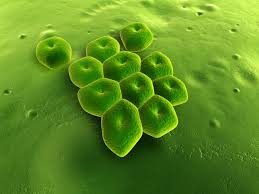 Important Properties
Acinetobacter species are gram-negative coccobacillary rods 
Oxidase negative
Nitrate negative
Catalase positive
Nonfermentative
Nonmotile
Strictly aerobic
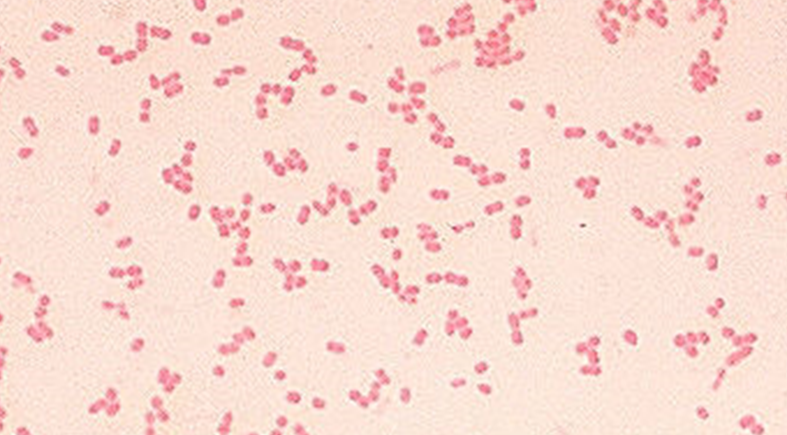 Found commonly in soil and water 
They can be part of the normal flora 
They are opportunistic pathogens that readily colonize patients with compromised host defenses
Acinetobacter baumannii, the species usually involved in human infection 
Causes disease chiefly in a hospital setting usually associated with respiratory therapy equipment and indwelling catheters 
Sepsis, pneumonia, and urinary tract infections are the most frequent manifestations
Infections
Ventilator-associated pneumonia 
Urinary tract
Bloodstream infection
Secondary meningitis
Skin/wound infections
Endocarditis
Peritonitis
Ventriculitis
Treatment
A baumannii is remarkably antibiotic resistant
 
Some isolates are resistant to all known antibiotics
Pathogenesis of Typhoid fever
In typhoid and other enteric fevers, organisms pass the acidic barrier of stomach and enter the intestinal lumen 
In intestine the organism first attach to the epithelial cell & then through pinocytic movement enter the intracellular space 
The organism can multiply in pinocytic vacuole & then pass to lamina propria 
In lamina propria organisms enter the lacteals and through them to local lymph glands & thoracic duct 
This opens into the blood stream, this is the Primary bacteraemia
The organisms are then carried to reticuloendothelial organ by the blood stream like liver, spleen, bone marrow, kidney, lymph nodes & Peyer's patches of small intestine 
The organism multiply in these organ and enter blood stream for second time 
This is the stage of Secondary bacteraemia, which is associated with the onset of fever
 The swelling of  Peyer's patches causes ulceration of S.I. Intestinal perforation can also occur 
The microorganisms multiply in intestinal lymphoid tissue and are excreted in stool 
Survival and growth of the organism within phagosomes in phagocytic cells are a striking feature of this disease, as is the predilection for invasion of the gallbladder, which can result in establishment of the carrier state and excretion of the bacteria in the feces for long periods